Секция: окружающий мирДомашняя муравьиная фермаВыполнила: Кошманова Мария 4 «Д» классМАОУ «Гимназия № 7 «Сибирская»
Цель:Изучение образа жизни и поведения муравьёв в домашних условиях.
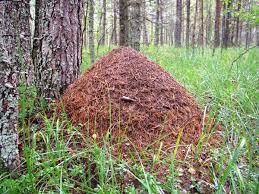 Задачи:
изучить литературу и интернет-источники по данной теме;
завести муравьиную ферму у себя дома, используя формикарий;
наблюдать за жизнью муравьёв и ухаживать за ними;
провести эксперименты, чтобы лучше узнать этих удивительных насекомых;
поделиться своими наблюдениями с одноклассниками.
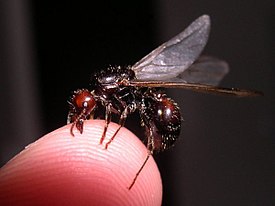 Виды муравьёв
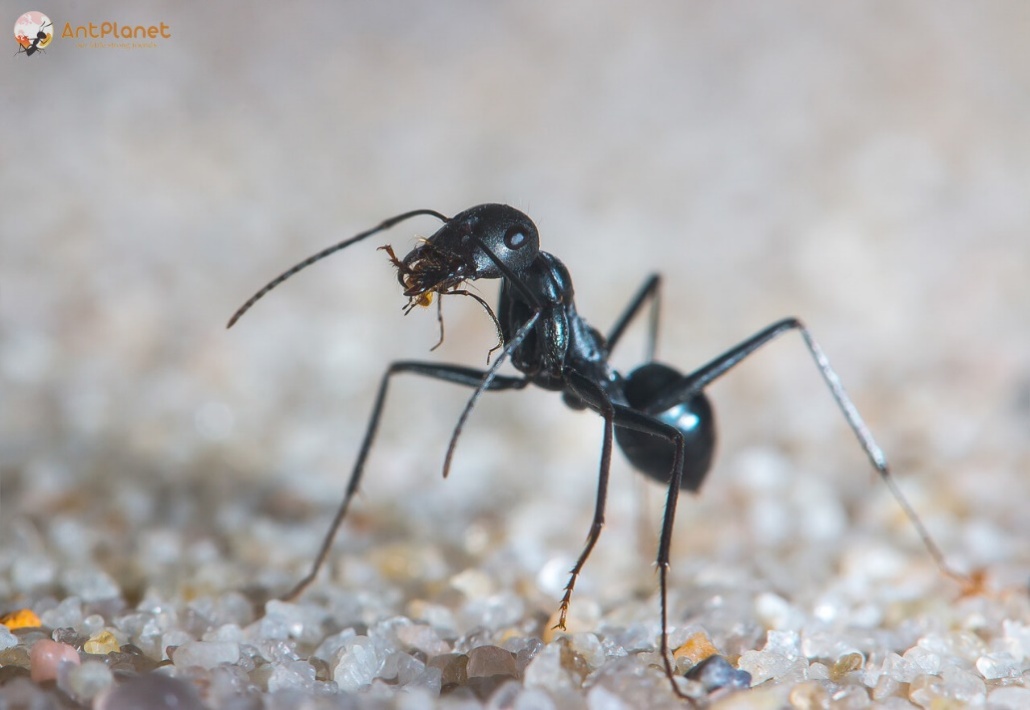 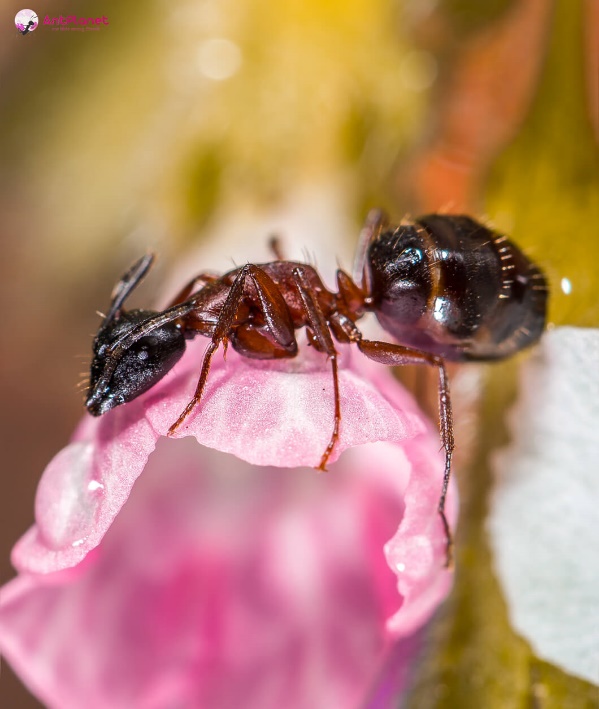 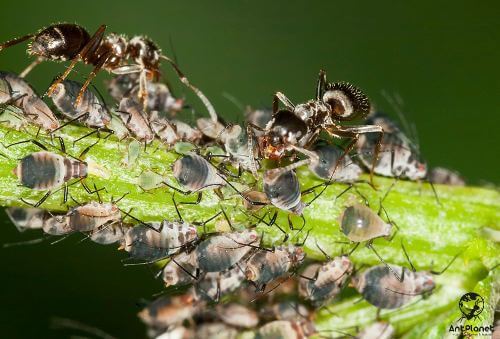 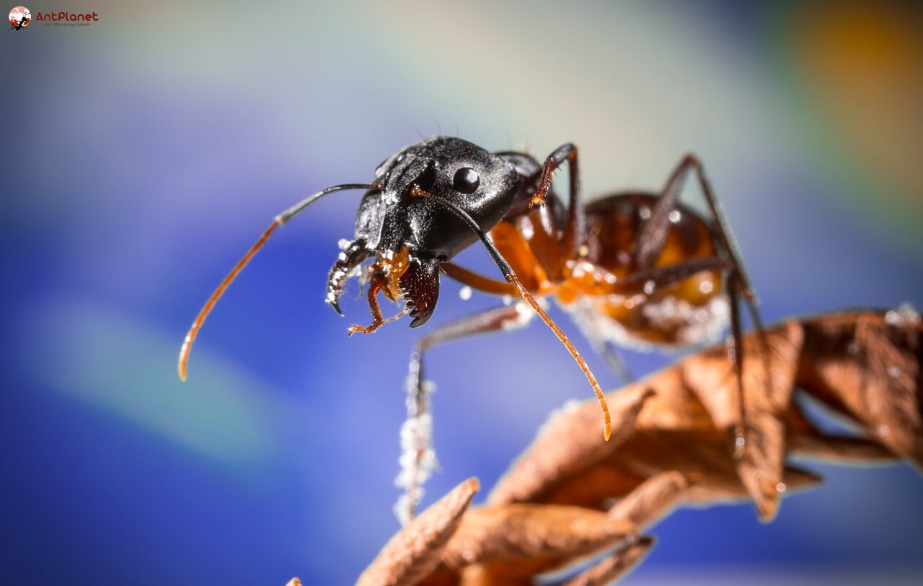 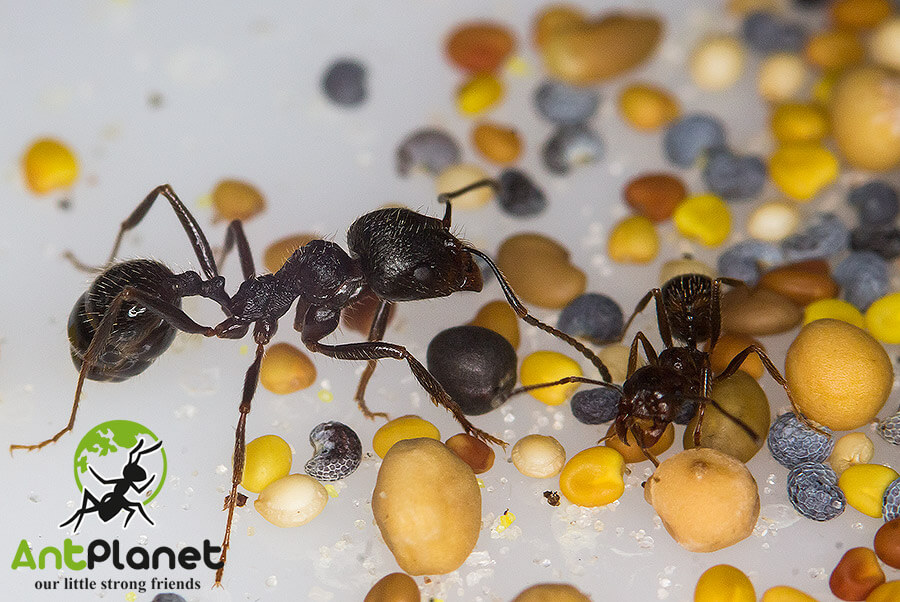 Messor structor
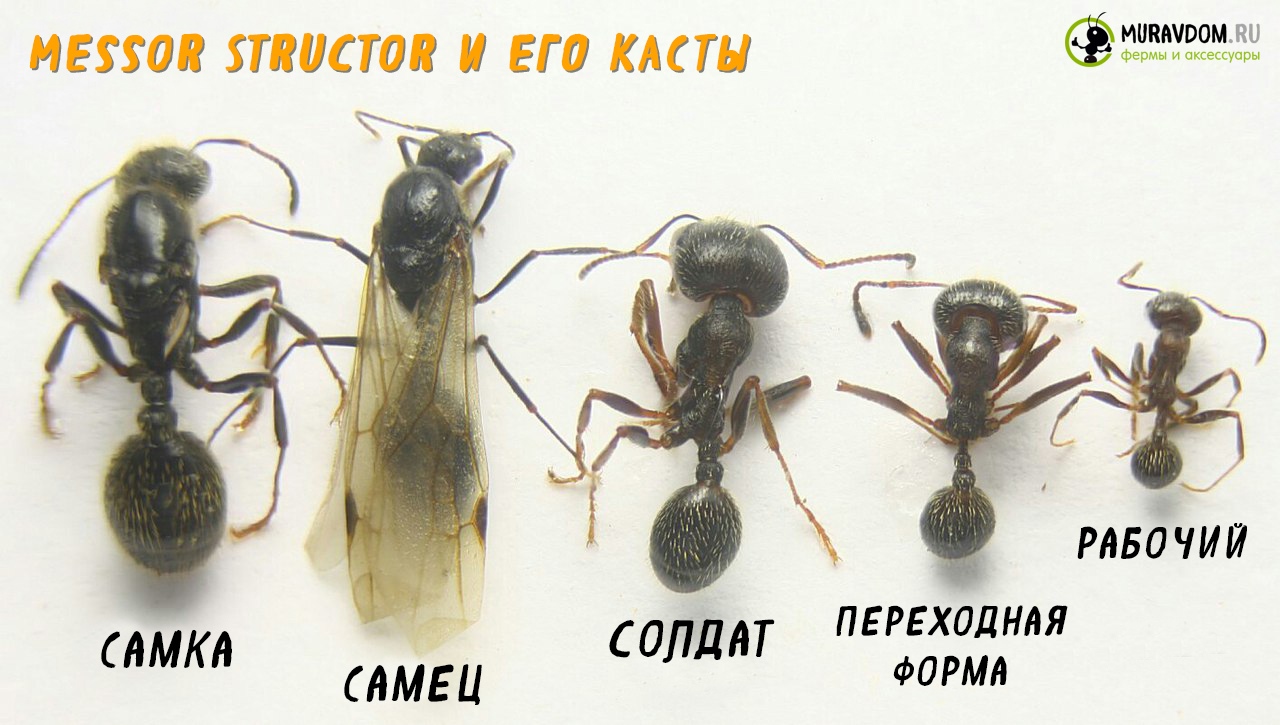 Формикарий 
1 месяц после заселения
Формикарий 
1 год после заселения.
Эксперимент 2. Реакция муравьев на снег
Эксперимент 1. Реакция муравьёв на кошачий корм
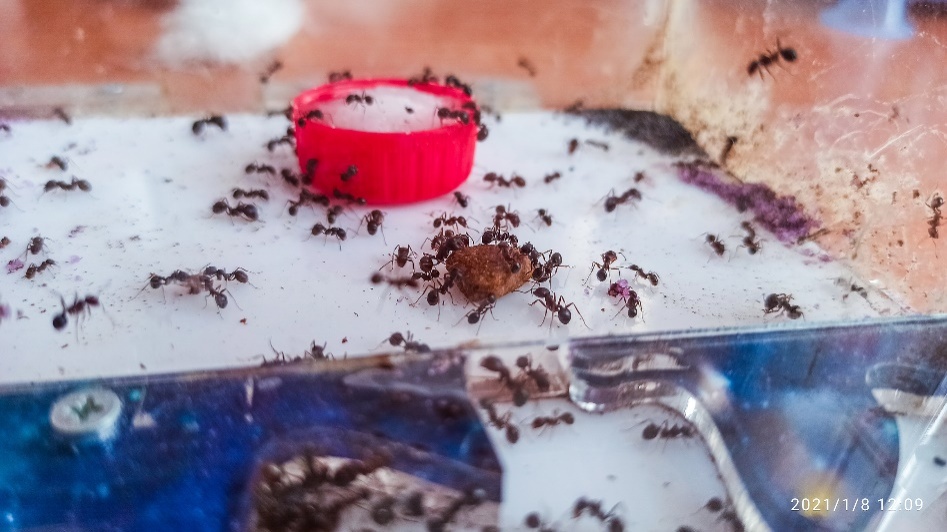 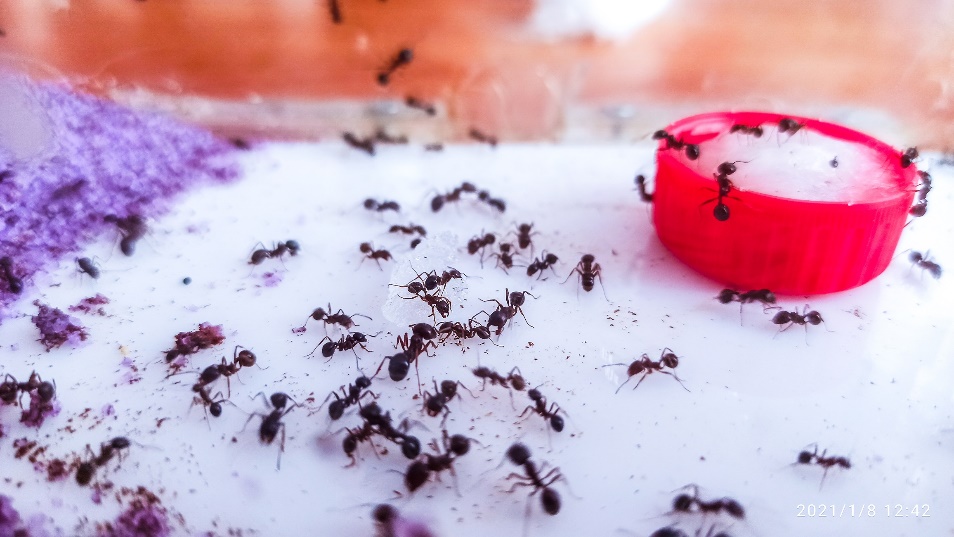 Эксперимент 3. Различают муравьи запахи? Сироп и лук
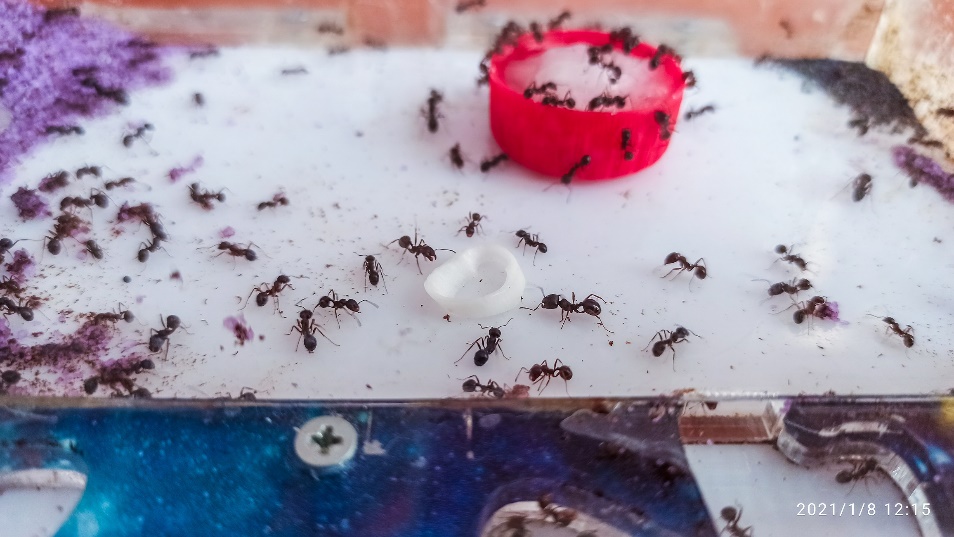 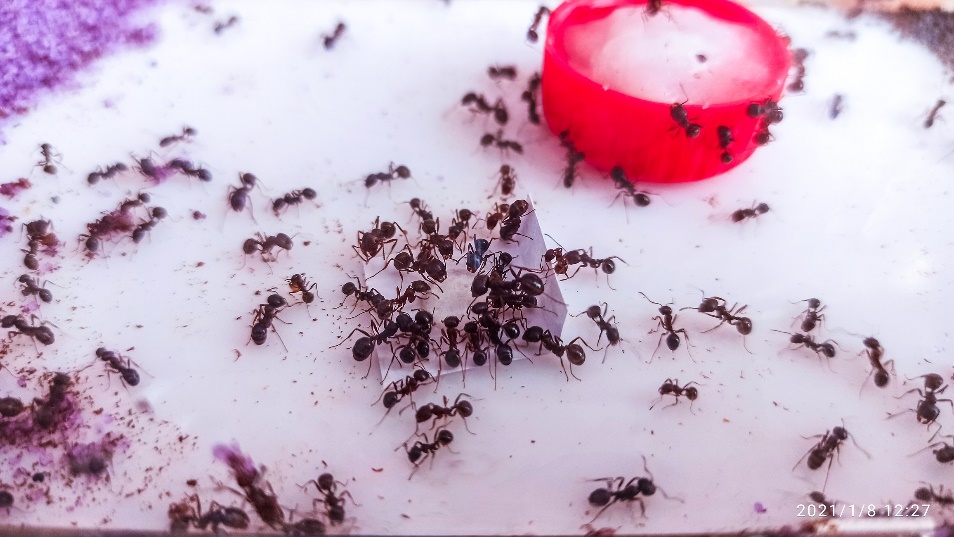 Вывод:       Благодаря муравьиной ферме мы окунулись в удивительный мир природы. Муравьи – это не просто насекомые, они представляют собой сложные социальные группы, с системой распределения обязанностей. Они умеют общаться, передавать информацию вместе добиваться поставленных задач.
Источники:

1. Биология: Энциклопедия. Ред. М.С.Гилярова. – М.: Большая Российская энциклопедия, 2003. – 864с.: ил.
2. Гребенников В.С. Тайны мира насекомых. – Новосибирское книжное издательство, 1990.
3. Новый иллюстрированный словарь/ред. В.И.Бородулина
4. Ютуб-канал Alex Boyko https://www.youtube.com/channel/UCKj4BooYGVlBTXW21nOwcgQ
5. Сайт в интернете: https://antplanet.ru 
6. Сайт в интернете: https://muravdom.ru
Секция: окружающий мирДомашняя муравьиная фермаВыполнила: Кошманова Мария 4 «Д» классМАОУ «Гимназия № 7 «Сибирская»